Quick Write
List the planets from closest to the sun to the farthest
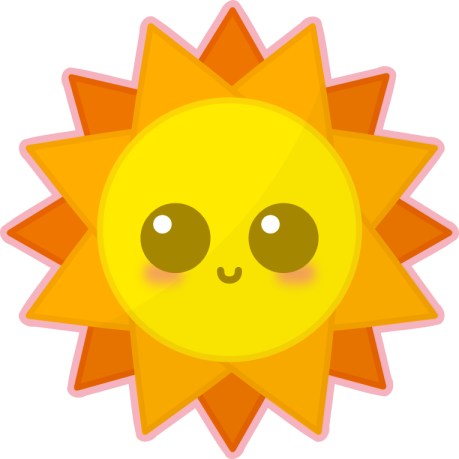 Pluto  (A planet IMO!)
Uranus
Saturn
Mars
Earth
Neptune
Jupiter
Venus
Mercury
Quick Write
List the planets from closest to the sun to the farthest
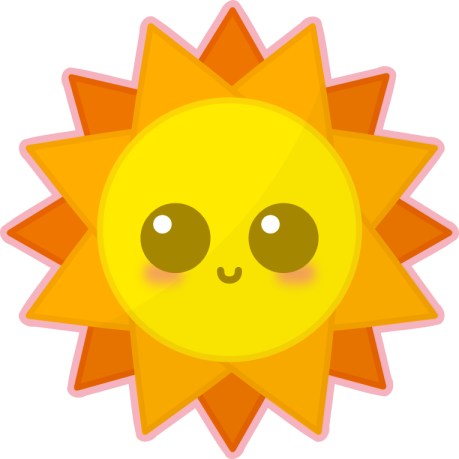 Mercury
Venus
Earth
Mars
Jupiter
Saturn
Uranus
Neptune
Pluto  (A planet IMO!)
Evidence of how life began
Is there scientific evidence for the origin of life on Earth?
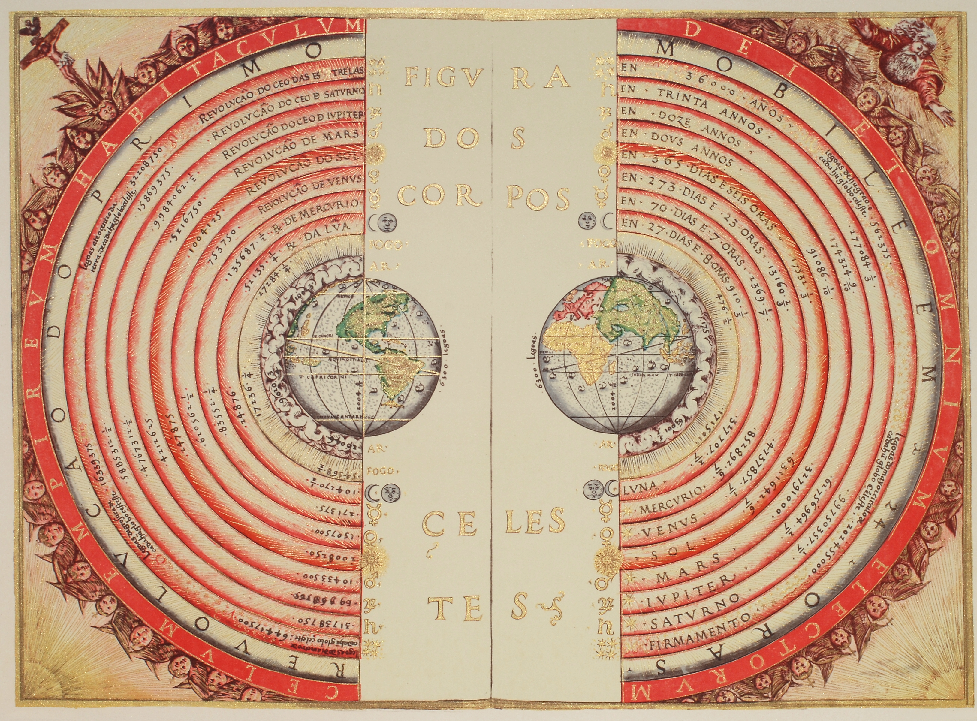 [Speaker Notes: An old understanding of our solar system]
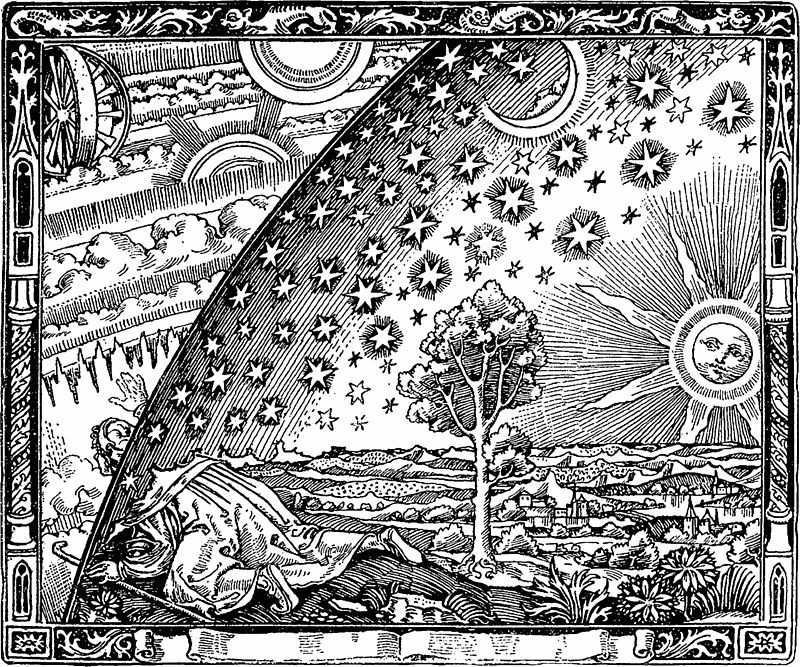 [Speaker Notes: An old understanding of our plant]
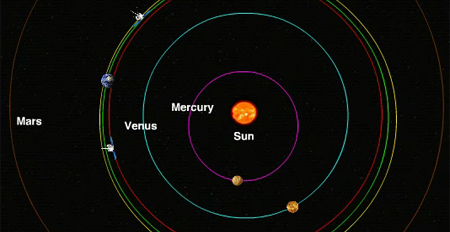 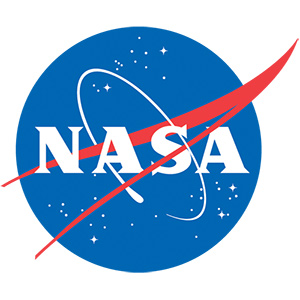 [Speaker Notes: Our current understanding of our sol]
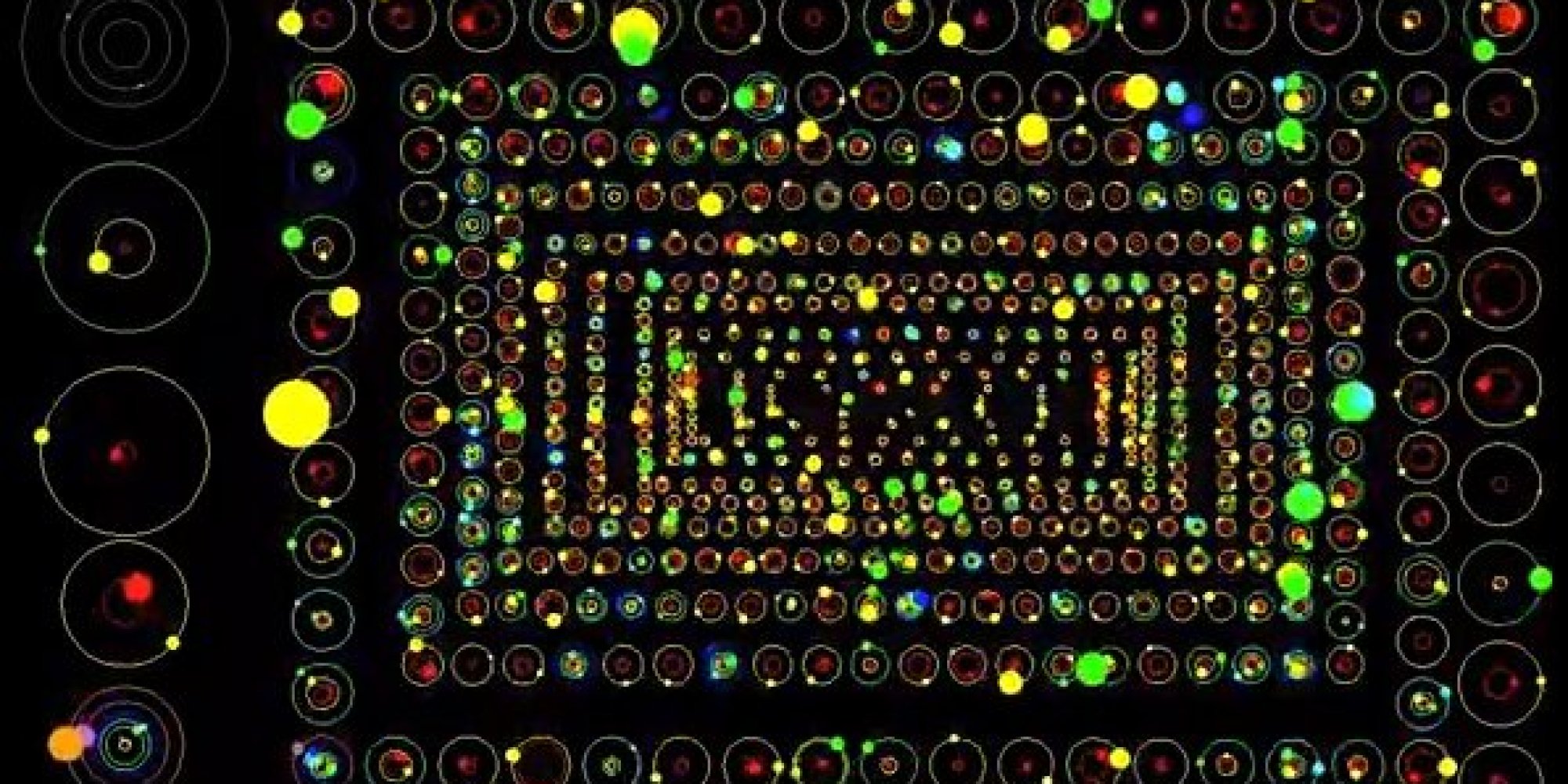 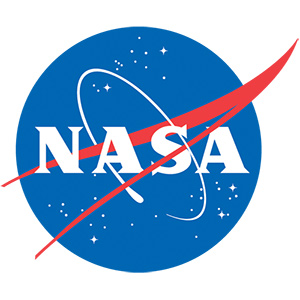 [Speaker Notes: Nasa has mapped thousands of solar systems]
How did life begin?
Is there scientific evidence for the origin of life on Earth?
Origins
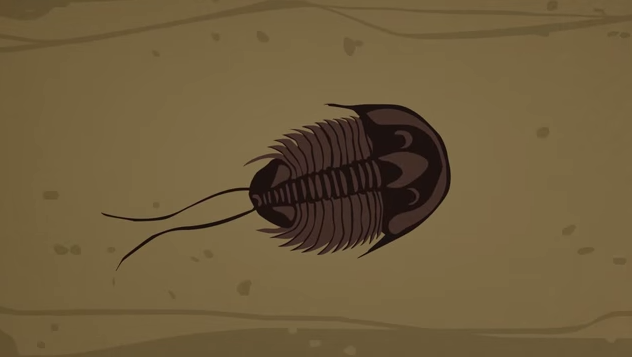 https://www.youtube.com/watch?v=fgQLyqWaCbA
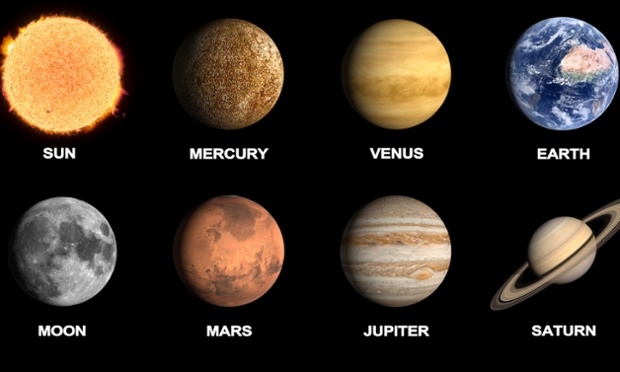 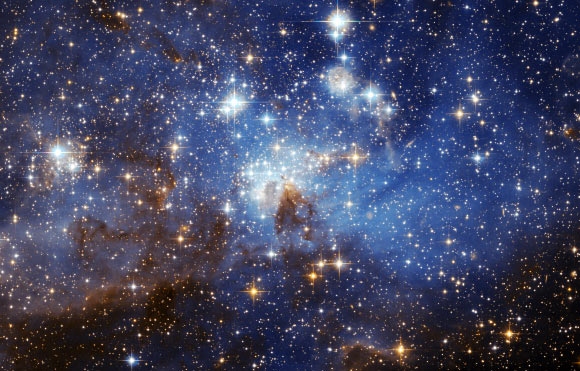 [Speaker Notes: The Universe is HUGE!]
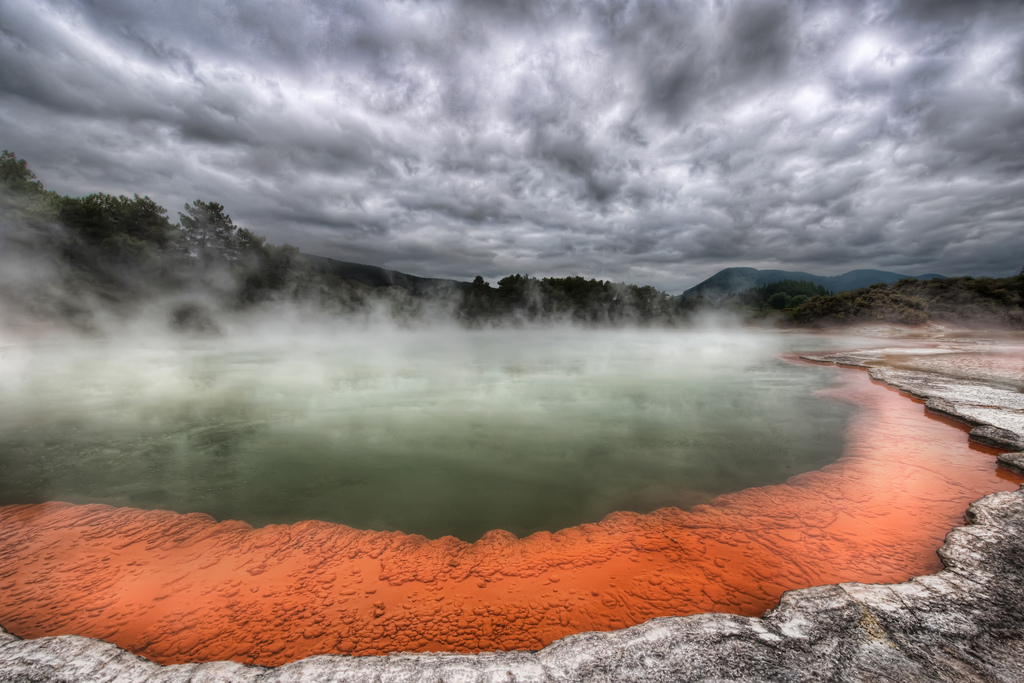 [Speaker Notes: Life in extreme environments]
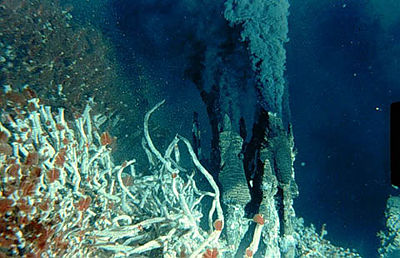 [Speaker Notes: Life in extreme environments]
Why extremophiles bode well for life beyond Earth
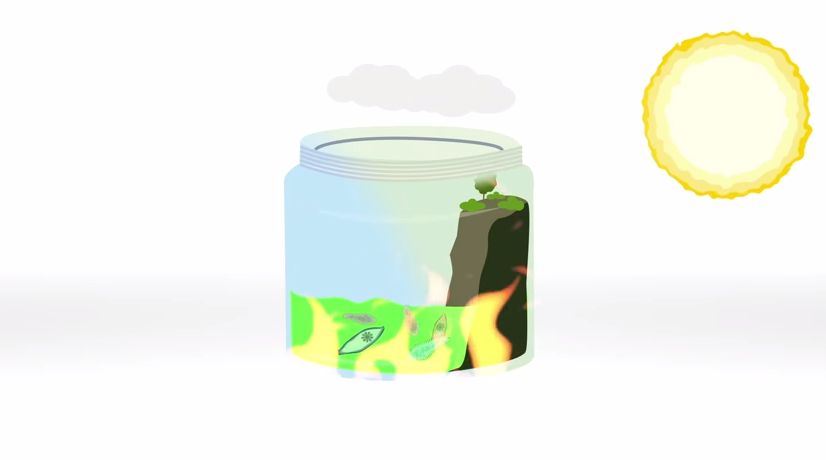 https://www.youtube.com/watch?v=Bsp5JYNMAQE
Basic chemicals of life
Miller-Urey experiment – showed that under certain conditions, organic compounds could form from inorganic molecules
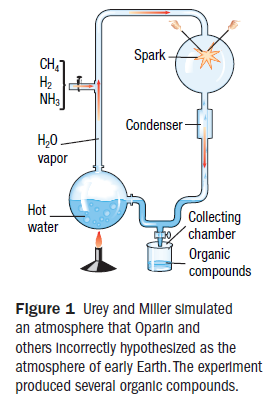 Life’s building blocks
Early biological molecules could have formed close to hydrothermal vents.
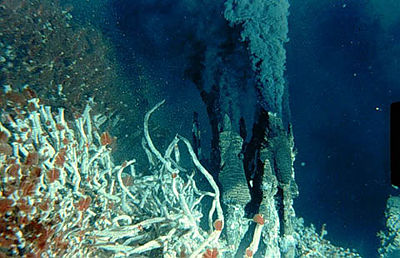 Life’s building blocks
Early biological molecules could have formed close to hydrothermal vents.

Hydrothermal vents produce heat energy for chemical reactions.

Under water, the molecules would have been protected from potentially harmful solar radiation
Life’s building blocks
Organic molecules could have arrived on Earth on meteorites or comets

Meteorite impacts were more frequent in the early history of Earth than they are now.
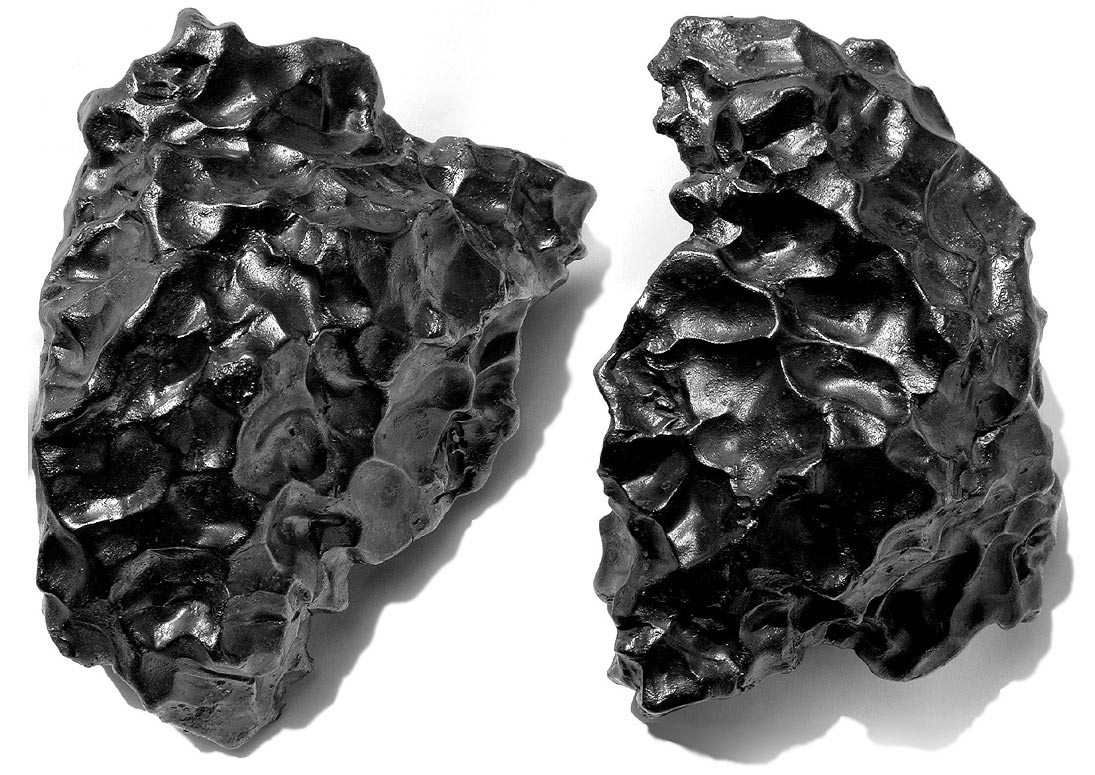 Cell membrane
Phospholipids chemically come together to make microspheres

Many scientists think that the formation of microspheres may have been the first step toward cellular organization
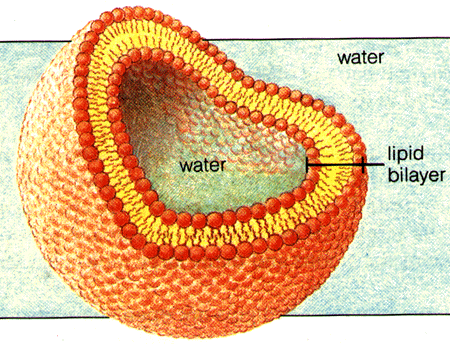 Fossil Record
Fossil Record – the history of life in the geologic past as indicated by the traces or remains of living things
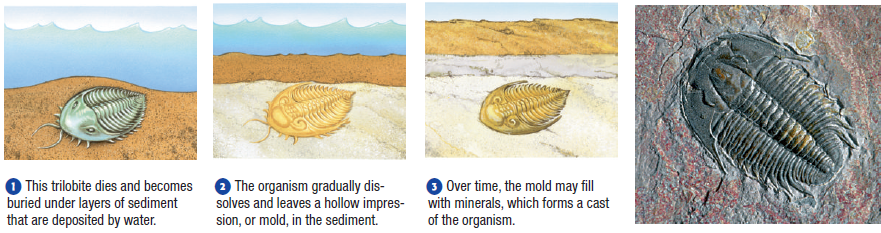 Fossil Record
Both the geographical distribution of organisms and when they lived on Earth can be inferred from the fossil record

Relative dating – a method of determining whether an even or object, such as a fossil, is older or younger than other events or objects
Relative dating
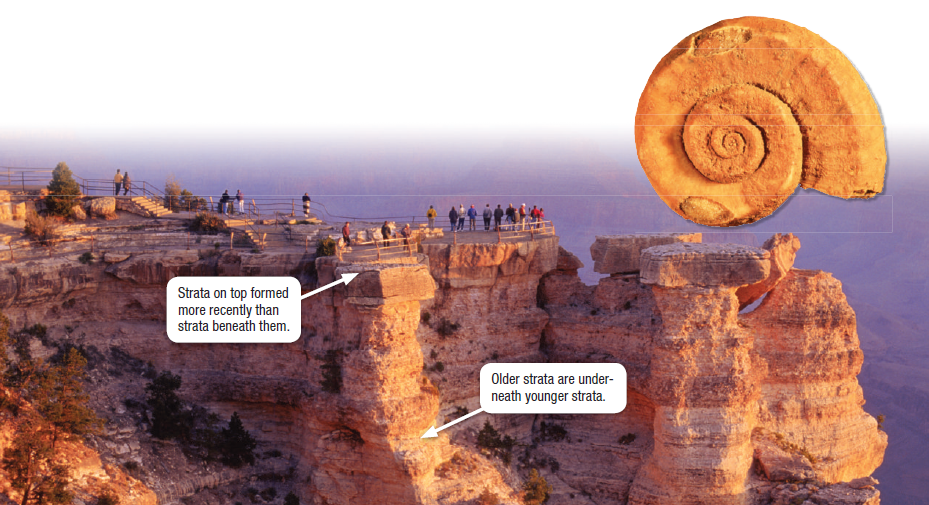 Absolute age
Radiometric dating – a method of determining the absolute age of an object, often by comparing the relative percentages of a radioactive (percent) isotope and a stable (daughter) isotope

Half-life – the time required for half of a sample of radioactive substance to decay
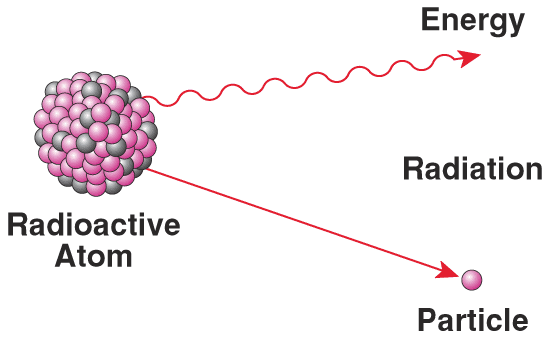 Absolute age
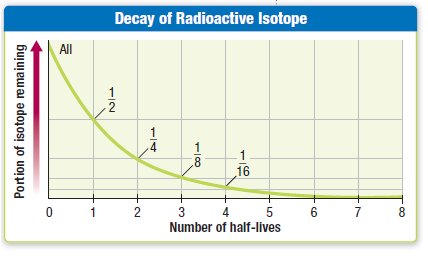 Absolute age - example
Mummified remains contain the organic material Carbon-14

The half life of carbon-14 is relatively short: 5730 years

Remains that have 25% of their original Carbon-14 have undergone how many half-lives?
2 half lives
		5730 * 2 = 11460 years old
Extinction
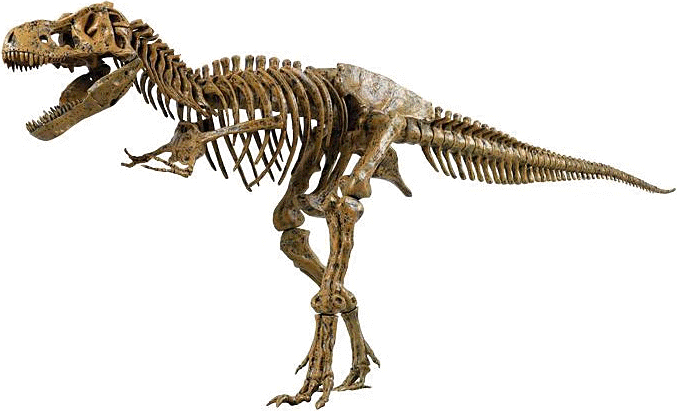 Extinction
Mass extinction – an episode during which large numbers of species become extinct
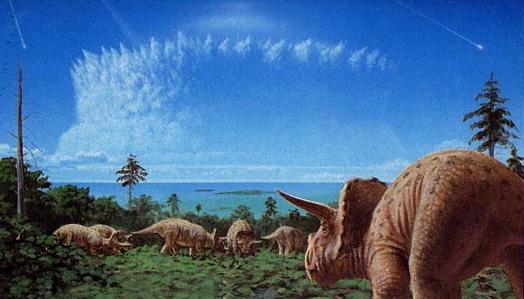 Extinction
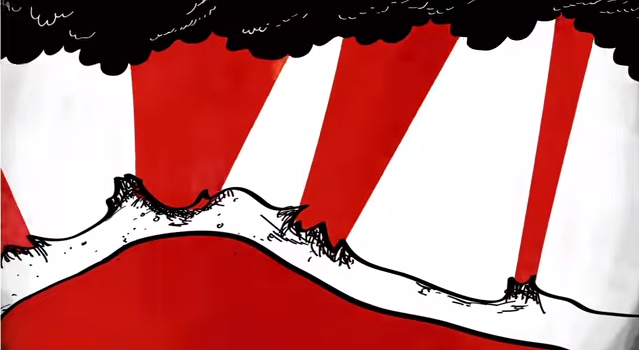 https://www.youtube.com/watch?v=hDNlu7Qf6_E
Precambrian Time
Prokaryotes are single-celled organisms that lack membrane-bound organelles

The oldest fossils are microscopic fossils of prokaryotes
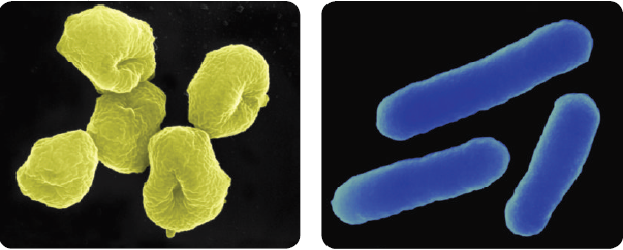 Formation of oxygen
Cyanobacteria – bacteria that carry out photosynthesis; blue-green algae
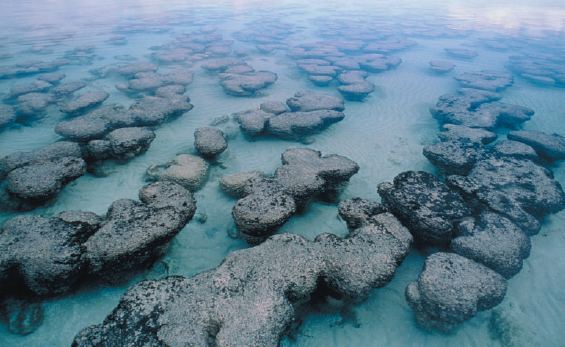 Endosymbiosis
Endosymbiosis – a mutually beneficial relationship in which one organism lives within another
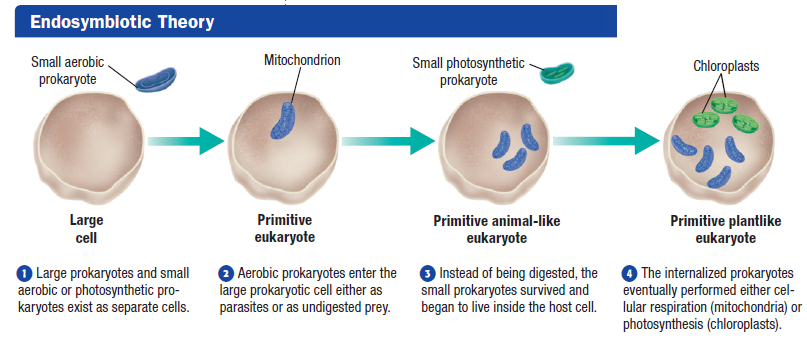 Energy-releasing organelles
Size and Structure

Mitochondrion are the same size and structure as most bacteria

Chloroplasts are the same size as some cyanobacteria
Energy-releasing organelles
Genetic Material

Both chloroplasts and mitochondria contain genes that are different from those found in the nucleus of the host cell

These genes are closely related to bacterial genes
Energy-releasing organelles
Reproduction

Like bacteria, chloroplasts and mitochondria reproduce by simple binary fission.

This replication takes place independently of the cell cycle of the host cell
Tardigrades as Astronauts?
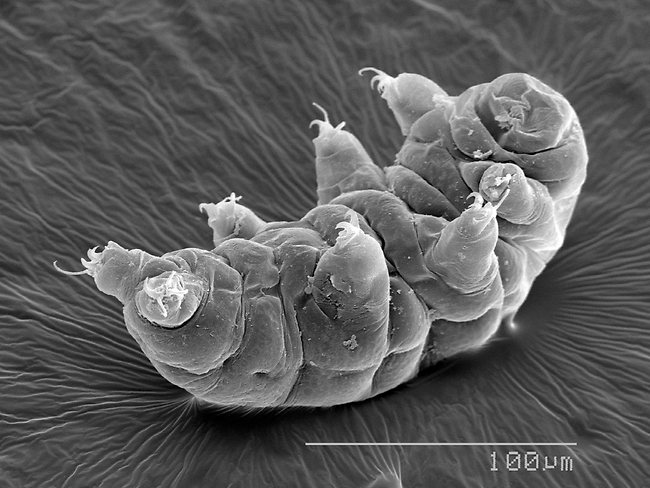 https://www.youtube.com/watch?v=EnnPJXbKt0U
Evidence?
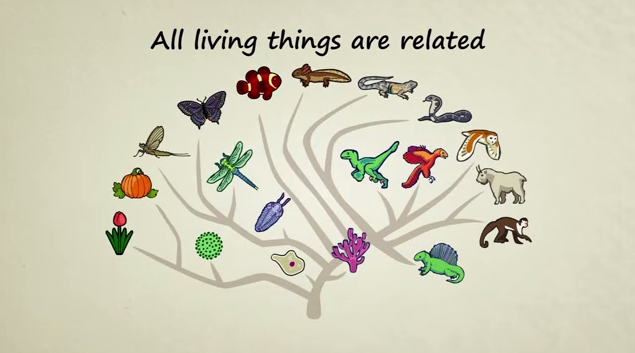 https://www.youtube.com/watch?v=lIEoO5KdPvg
Drake equation – Life on other Plants?
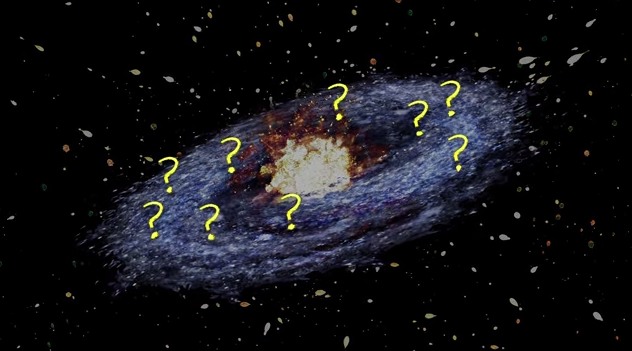 https://www.youtube.com/watch?v=6AnLznzIjSE